Saúde para todos – Gesundheit für alle
Ein Projekt der Rotary Clubs Abelardo Luz Sementes, Santa Catarina, Brasilien
und Angenstein, Schweiz
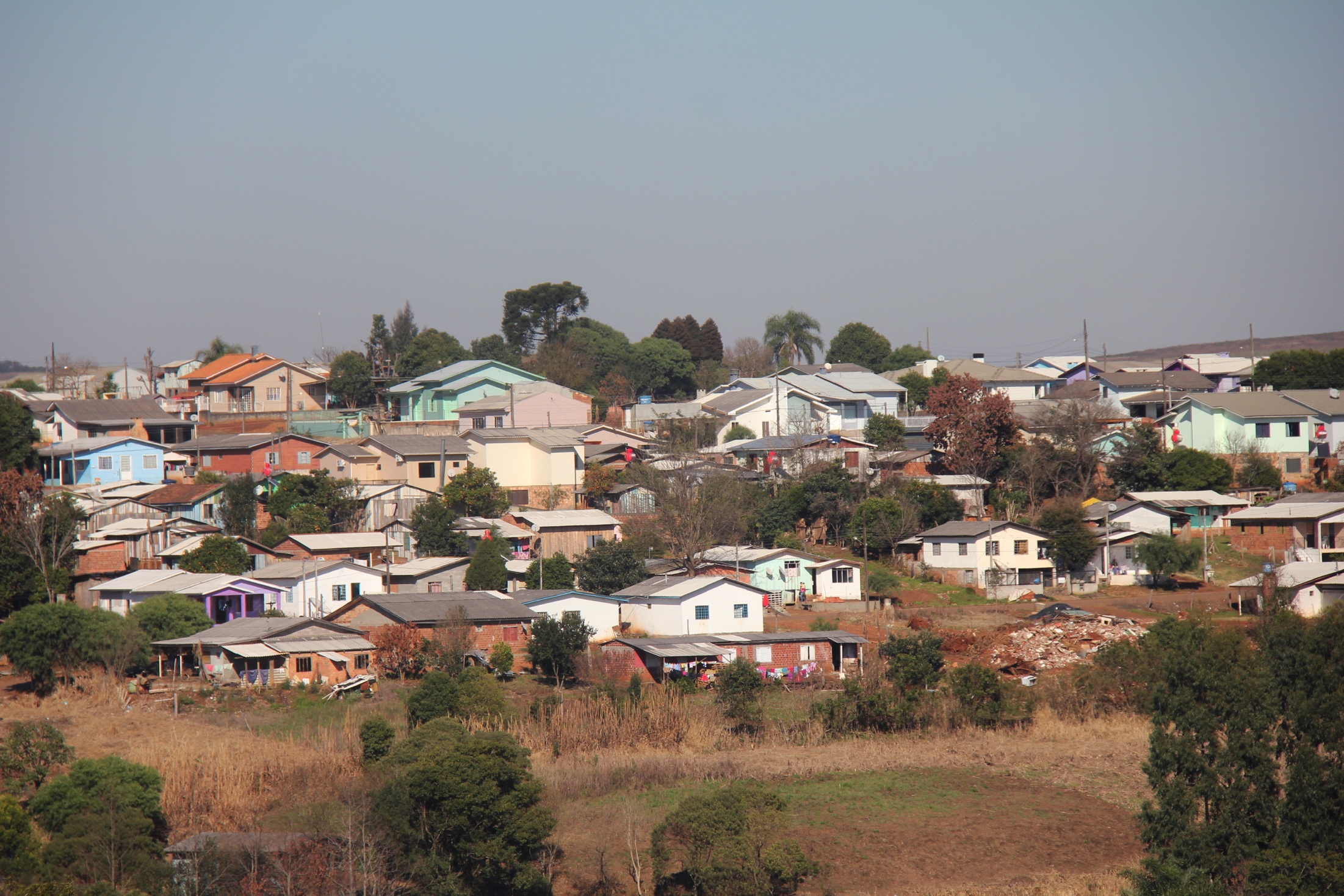 Zahlen
ZAHLEN ZUR STADT ABELARDO LUZ:
996 KM2 (ENTSPRICHT CA. 2 x DER FLÄCHE BS + BL)
17’100 EINWOHNER (56 % IN DER URBANEN ZONE, 44 % IN DER LANDWIRTSCHAFTSZONE, 1‘300 Familien unter der Armutsgrenze

ÖFFENTLICHES GESUNDHEITSSYSTEM DER STADT
6 GESUNDHEITSZENTREN
8  MOBILE TEAMS FÜR GESUNDHEITSVERSORGUNG DER FAMILIEN 
14’000 UNTERSUCHUNGEN / BERATUNGEN PRO MONAT
NOTFALL FÜR GYNÄKOLOGIE UND PÄDIATRIE
ES FEHELN GERÄTE FÜR RASCHE UNTERSUCHUNGEN: RÖNTGEN UND ULTRASCHALL
6 Gesundheitszentren verteilt auf dem Gebiet der Gemeinde
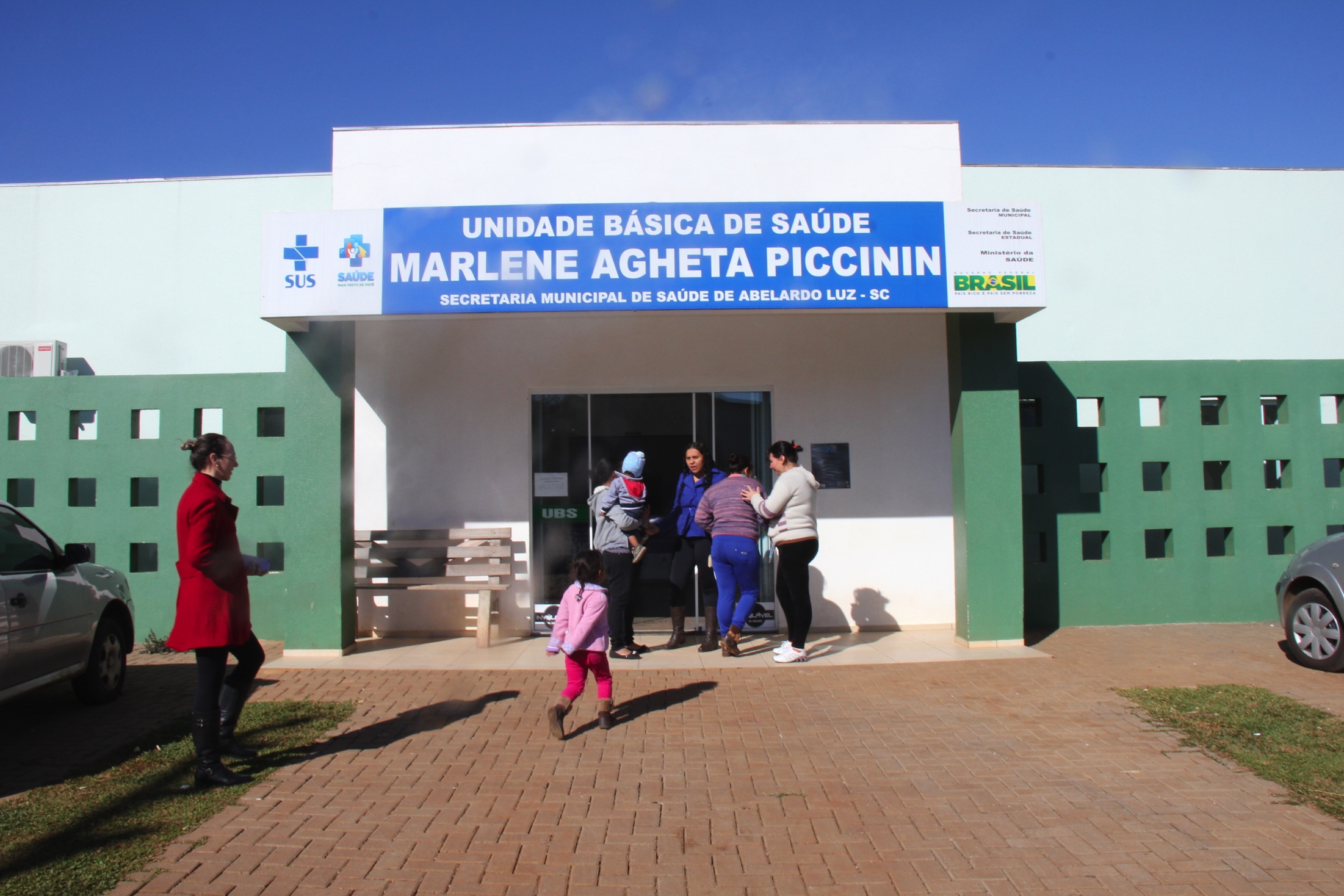 Behandlung eines Landarbeiters
Ultraschallgerät
Röntgengerät
Ziele
MIT DER ANSCHAFFUNG DER GERÄTE WERDEN KRANKHEITEN UND VERLETZUNGEN SCHNELLER UND BESSER ERKANNT.
EIN LANGER TRANSPORT IN DIE NÄCHSTE GRÖSSERE STADT KANN VERMIEDEN WERDEN.

LAUFENDE ABKLÄRUNGEN:
UM KOSTEN ZU REDUZIEREN, ALLENFALLS OCC.GERÄTE AUS BRASILIEN BESCHAFFEN.
SCHULUNG & SERVICE SIND ZU GARANTIEREN
RISIKEN FÜR GERÄTE DURCH SUBTROPISCHES KLIMA BERÜCKSICHTIGEN
Nachhaltigkeit
DIE GERÄTE WERDEN DURCH DEN LIEFERANTEN GEWARTET (WARTUNGSVERTRAG)
AUSGEBILDETES PERSONAL IST VOR ORT. WEITERE SCHULUNGEN WERDEN DURCH DIE STADT SICHER GESTELLT.
DIE GESUNDHEITSKOMMISSION DER STADT IST FÜR DIE UMSETZUNG, DEN ERHALT, DEN EINSATZ DER GERÄTE VERANTWORTLICH.
UNSER CLUB WIRD DAS PROJEKT AUCH NACH ABSCHLUSS BEGLEITEN UND SICHERSTELLEN, DASS DIE ZIELE WIRKLICH ERREICHT WERDEN.
Rotary Club Abelardo Luz  Besuch von Rot. M.-T. do Norte vom 21. - 24.07.2016
STAND DER FINANZIERUNG
PROJEKTKOSTEN IN US$:	100’000 (inkl. Reserve 10‘000)
RÖNTGENGERÄT           	  56’000
ULTRASCHALL              	  34’000
STAND DER FINANZIERUNG    	PER HEUTE 	US$ 91‘295 = 91%
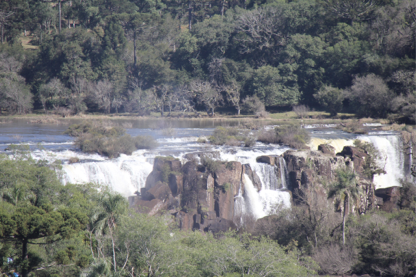 DANKE FÜR‘S ZUHÖREN. ÜBER EINEN BEITRAG 
AN UNSER PROJEKT WÜRDEN WIR UNS SEHR FREUEN.